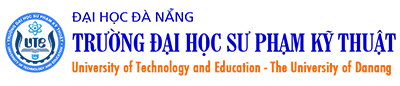 BÀI GIẢNG
HÌNH HỌA
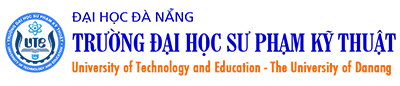 Chương 5
THAY MẶT PHẲNG HÌNH CHIẾU
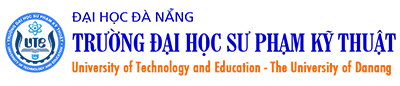 Đặt vấn đề: 
		Mục đích của các phép biến đổi là đưa các yếu tố hình học ở vị 
       trí tổng quát về vị trí đặc biệt để thuận lợi cho việc giải các bài toán. 
               Dưới đây là một số phương pháp biến đổi.
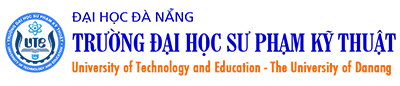 P2
P’2
A2
5.1- Thay một mặt phẳng hình chiếu
a) Thay mặt phẳng P2 thành mặt phẳng P’2
	Điều kiện: 
* Xây dựng phép thay mặt phẳng hình chiếu:
  














*Tính chất:
A’2
x
Ax
A
A’2
A2
A’x
A1
x’
P1
Ax
x
P2
P1
A’2
A’x
x’
A1
P’2
P1
Hình 62. Thay mặt phẳng P2 thành mặt phẳng P’2
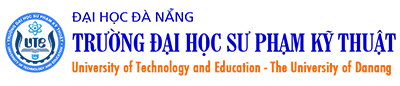 Ví dụ 1: Cho đoạn thẳng AB (A1B1,A2B2). 
           Tìm độ lớn thật và góc nghiêng của đoạn thẳng
 AB đối với P1
    
   Giải: 
Dựa vào tính chất của đường mặt
AB đã cho ở vị trí bất kỳ.
Thay P2 thành P’2 sao cho trong hệ thống mới 
(P1 , P’2)  đoạn thẳng AB là đường mặt . 
      Khi đó hình chiếu đứng mới A’2B’2 là độ lớn
 thật của AB và A’2B’2,x’ = φ là góc giữa AB với P1.
Để thực hiện: 
                           +Chọn x’//A1B1    
                           +Tìm A’2B’2 (dựa vào tính chất)
Chú ý : Độ cao các điểm A’2, B’2
B2
A2
Bx
x
Ax
P2
P1
P1
B1
P’2
A1
B’x
A’x
x’
φ
A’2
ĐLT: AB
B’2
Hình 63.  Ví dụ: Tìm độ lớn thật và góc nghiêng của đoạn thẳng AB đối với P1
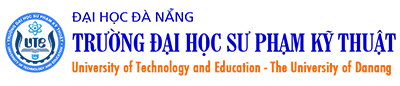 b) Thay mặt phẳng P1 thành mặt phẳng P’1
	Điều kiện:
	Cách xây dựng như thay P2 thành P’2

* Bài toán:  Cho điểm A (A1,A2). 
      Hãy tìm hình chiếu mới của điểm A trong
 phép thay mặt phẳng hình chiếu P1 thành P’1 
 biết trước trục x’ là giao của P’1 với P2.

*Tính chất:
- Trên hệ thống mặt phẳng hình chiếu mới (P’1, P2)
	+ A’1A’xA2 cùng nằm trên một đường dóng 
         vuông góc với x’
	+ A’xA’1 =AxA1
A’1
A’x
x’
A2
P’1
P2
Ax
P2
x
P1
A1
Hình 64.  Thay mặt phẳng P1 thành P’1
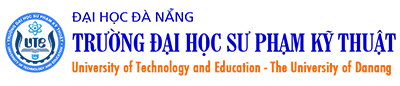 A’1
Ví dụ 2: 
            Tìm hình dạng độ lớn thật của tam giác ABC
      được cho trên đồ thức

    Giải:  
      Dựa vào tính chất của mặt phẳng đồng mức
     -   (ABC) đã cho là mặt phẳng chiếu đứng.
     -   Thay mặt phẳng P1 thành P’1 sao cho  P’1 //(ABC)
 	         Muốn vậy, chọn trục hình chiếu x’// A2B2C2. 
	         Tìm A’1B’1C’1? 
     -   Kết quả ΔA’1B’1C’1 là hình dạng độ lớn thật            của ΔABC.
B’1
A’x
A2
C’1
B’x
C’x
B2
x’
C2
P’1
P2
Ax
Cx
Bx
P2
x
P1
C1
A1
B1
Hình 65.Tìm hình dạng thật của tam giác ABC
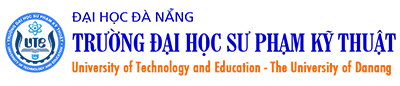 A2
5.2- Thay hai mặt phẳng hình chiếu
a) Thay mặt phẳng P2 thành mặt phẳng P’2
 rồi thay P1 thành P’1 
	Điều kiện: 

Bài toán:  Cho điểm A (A1,A2). 
           Hãy tìm các hình chiếu mới của điểm
   A trong phép thay mặt phẳng hình chiếu
   P2 thành P’2  rồi P1 thành P’1, biết trước 
   trục x’ là giao của P1 với P’2, trục x” là
   giao của P’1 với P’2 . 
Giải: 
 - Tìm A’2:   A1A’2 ^ x’   ; A’xA’2=AxA2
 - Tìm A’1:   A’2A’1 ^ x” ; A’xA”2=AxA’2
x
Ax
P2
P1
P1
P’2
A1
x’’
A’x
x’
A’1
A”x
A’2
P’1
P’2
Hình 66. Thay mặt phẳng P2 thành P’2  rồi thay P1 thành P’1
Chú ý: Không được nhầm độ xa AxA1 với A’xA1
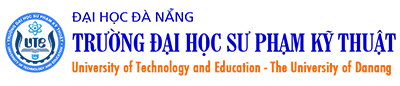 Ví dụ 3: Cho đoạn thẳng AB (A1B1,A2B2).
 Bằng phương pháp thay mặt phẳng hình
 chiếu hãy đưa đoạn thẳng AB về vị trí là
 đường thẳng chiếu bằng trong hệ thống
 mới

Giải: 
Thay P2thành P’2 để trong hệ thống
 (P’1,P2), AB là đường mặt. 
      + Muốn vậy, chọn trục x’//A1B1. 
      + Tìm A’2B’2? 
      (Độ cao điểm A âm)
Thay P1 thành P’1 để trong hệ thống 
(P’1,P’2), AB là đường thẳng chiếu bằng. 
       + Muốn vậy, chọn trục x”^A’2B’2. 
       + Tìm A’1B’1? 
 (A’1 ≡B’1 vì có độ xa bằng nhau, AB chiếu bằng)
B2
Bx
x
Ax
P2
P1
B1
Độ cao âm
A2
P1
A1
P’2
P’2
A’2
P’1
B’x
x’
A’x
B’2
A”x ≡ B”x
A’1 ≡ B’1
x’’
Hình 67. Ví dụ 3
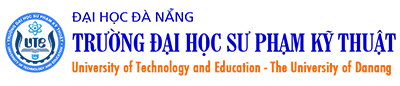 b) Thay mặt phẳng P1 thành mặt phẳng P’1 
rồi thay P2 thành P’2 
	Điều kiện: 

   Thực hiện phép thay tương tự như mục a)
Bài toán:  Cho điểm A (A1,A2). 
     Hãy tìm các hình chiếu mới của điểm A
 trong phép thay mặt phẳng hình chiếu P1 thành
 P’1 rồi P2 thành P’2, biết trước trục x’ là giao
 của P’1 với P2, trục x’’ là giao của P’2 với P’1.

Giải:
Tìm A’1:   A’1A2 ^ x’   ;   A’xA’1=AxA1
Tìm A’2:   A’1A’2 ^ x”  ;  A’’xA’2=A’xA2
x’’
A’’x
A’2
A’1
A’x
P’1
P’2
x’
A2
P’1
P2
Ax
P2
x
P1
A1
Hình 68. Thay mặt phẳng P1 thành P’1 
               rồi thay P2 thành P’2
Chú ý: Không nhầm độ cao A2A’x với A2Ax
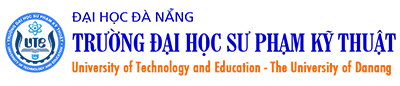 Ví dụ 4: 
  Tìm hình dạng, độ lớn thật của tam giác
ABC được cho trên đồ thức.
Giải:
- Thay P1 thành P’1 sao cho trong hệ
thống (P’1, P2) thì (ABC) là mặt phẳng
 chiếu bằng. 
      Muốn vậy, vẽ đường mặt Af. 
      Chọn trục x’^A2f2.
Tìm A’1B’1C’1?
- Thay P2 thành P’2 sao cho trong hệ 
thống (P’1, P’2) thì (ABC) là mặt 
phẳng mặt. 
      Muốn vậy, chọn trục x’’//A’1B’1C’1.
Tìm A’2B’2C’2?
- Ta có A’2B’2C’2là hình dạng, độ lớn 
thật của tam giác ABC.
B’2
A’2
P’1
x’’
P2
x’
B”x
B’1
B’x
A”x
B2
C’2
C”x
A’1
P’2
f2
A’x
P’1
C’1
12
A2
C’x
C2
Bx
Cx
Ax
P2
x
P1
B1
11
f1
A1
C1
Hình 69. Tìm hình dạng thật của tam giác ABC